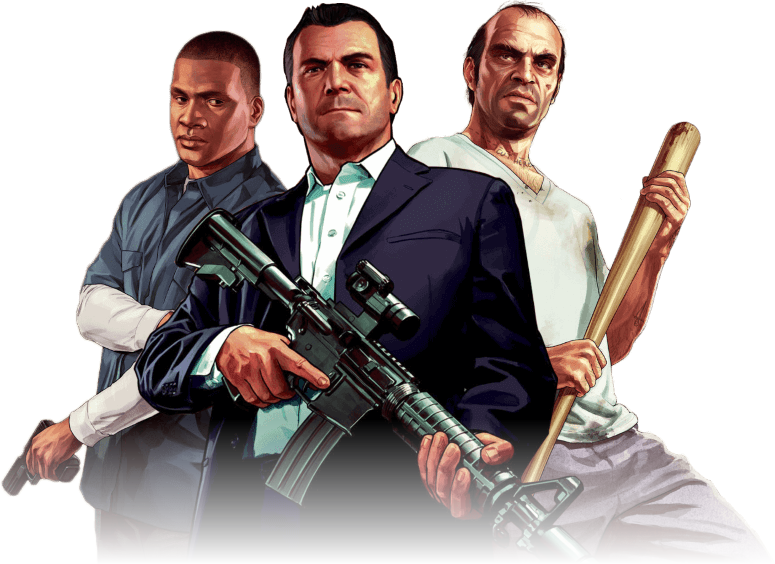 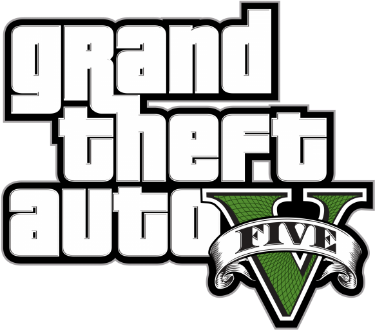 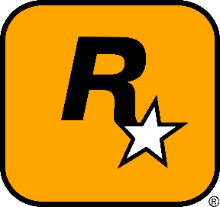 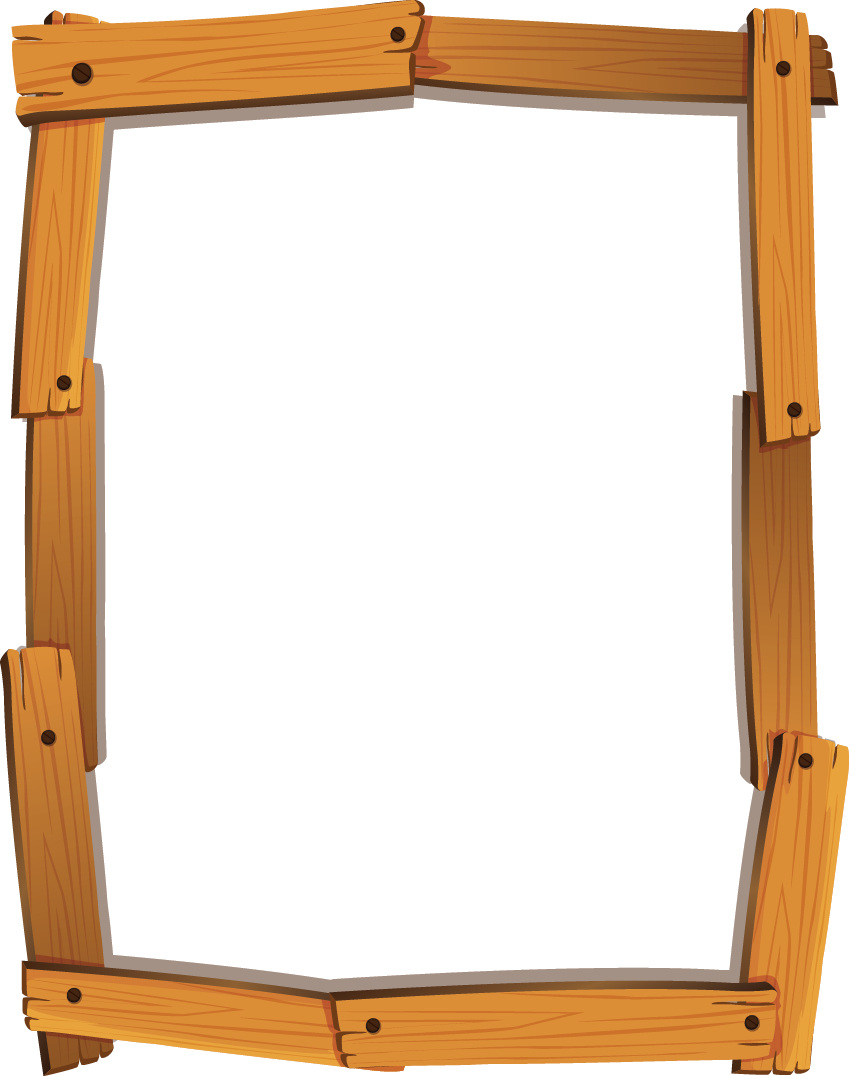 BENJAMIN
CUMPLE 8
Te invito a mi Cumpleaños..!!!
Sábado  19
 de Junio
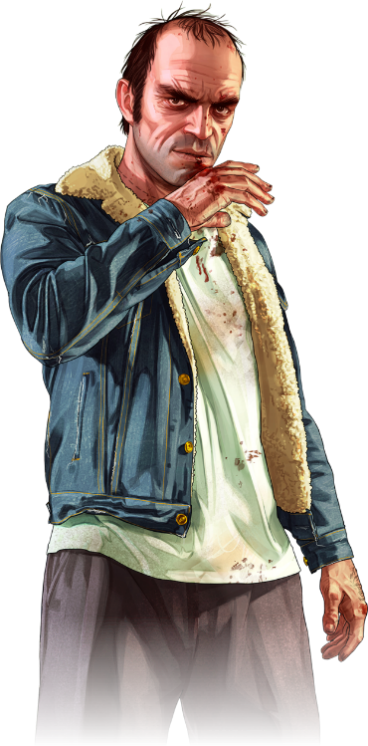 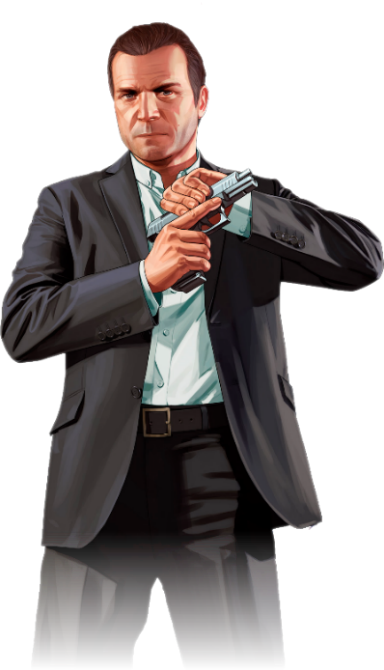 A las 18:00 hrs.
En Orompello 
#1031
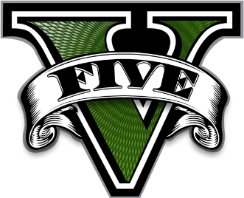 www.megaidea.net